Revolution Brings Reform and Terror
Agenda
Recap
Photo Analysis
Guided Reading: Revolution Brings Reform and Terror
Recap
Yesterday we saw the causes of the French Revolution.  We read about the 3rd Estate of France wanting more power in France, and taking the Tennis Court Oath to do so.  We also talked about how French citizens, fearful from retribution from the King, stormed the Bastille and started to arm themselves.  We also talked about women, upset at the prices of bed, protesting against the King and Queen.
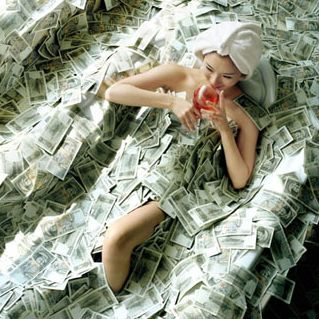 What do you see in these pictures?
What social class are they in today?  In French Revolution France?
What percentage of their income should they pay for taxes?
What rights should they have?
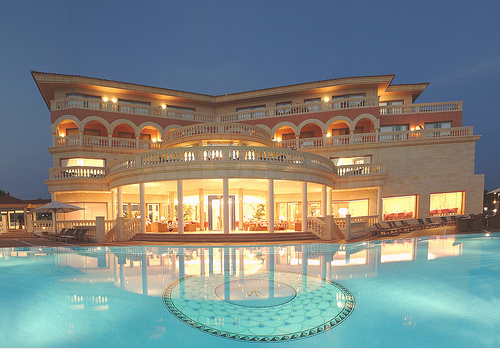 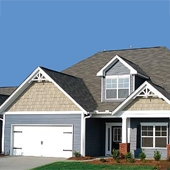 What do you see in these pictures?
What social class are they in today?  In French Revolution France?
What percentage of their income should they pay for taxes?
What rights should they have?
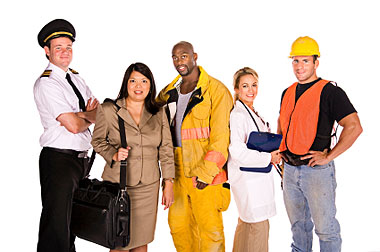 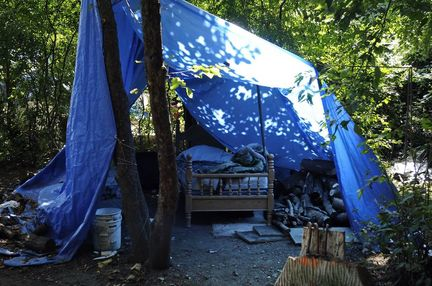 What do you see in these pictures?
What social class are they in today?  In French Revolution France?
What percentage of their income should they pay for taxes?
What rights should they have?
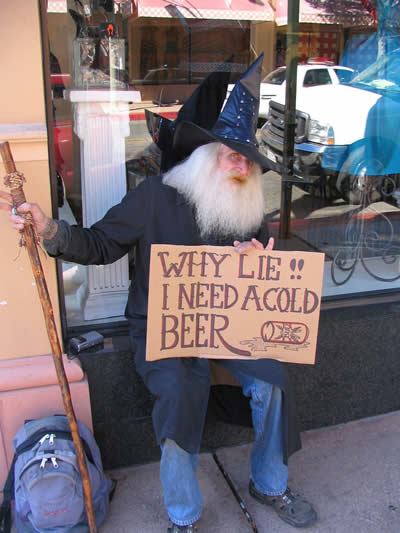 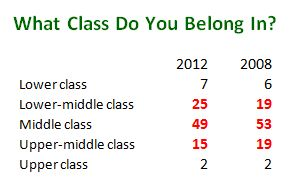 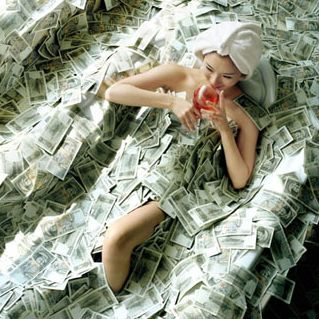 Which group should pay the least and most amount of taxes?
Which group would you want making decisions for the country?
Which group should have the most and least amount of rights?
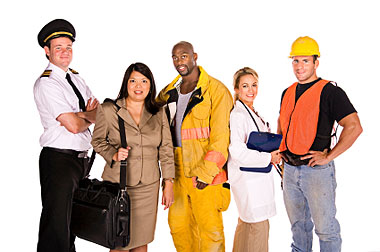 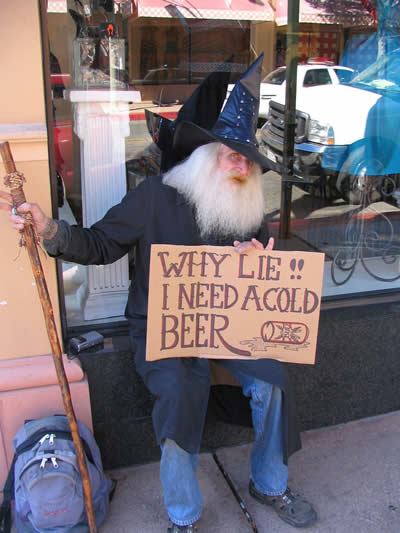 Guided Reading
Yesterday we read about how the revolution began and how a Great Fear spread across France.  Today, we are going to read about what happened next.  Open up to a blank page in your notebook and divide it in half.
Changes as a result of the Revolution:
Copy the Questions.  Leave space for the answers
Why did new laws about the Church divide the Revolution?
Why did Louis XVI try to escape?
Why did the new constitution give the king very little power?
Why would kings of other countries want to restore power to Louis XVI? 
Why would Maximilien Robespierre order the death of people who did not agree with him?
Changes as a result of the Revolution:
Why did new laws about the Church divide the Revolution?




Why did Louis XVI try to escape?



Why did the new constitution give the king very little power?
Why would kings of other countries want to restore power to Louis XVI? 





Why would Maximilien Robespierre order the death of people who did not agree with him?
French Revolution
Storyboard
1790 Church Controlled
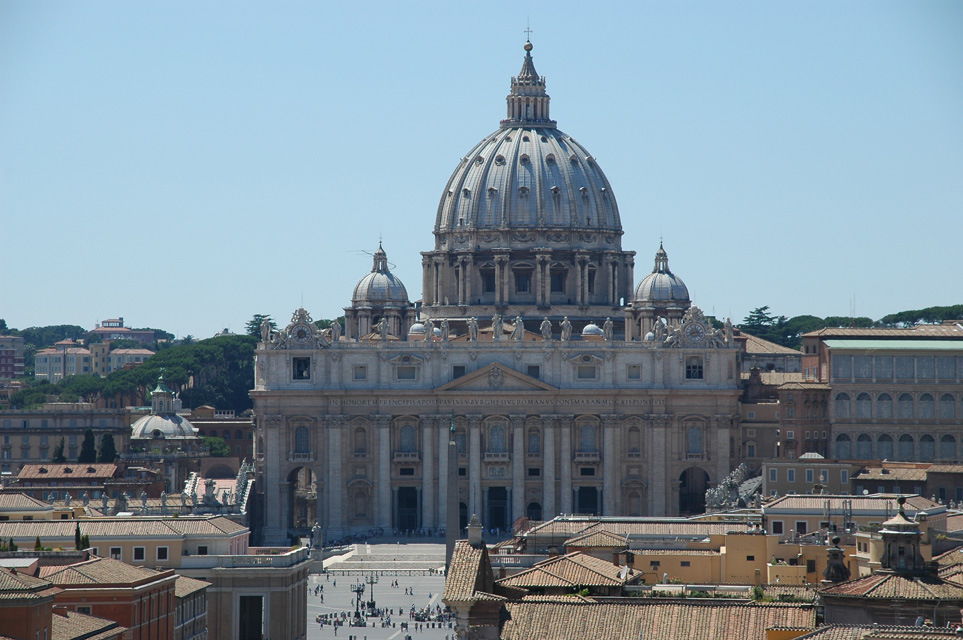 15
June 20th, 1791
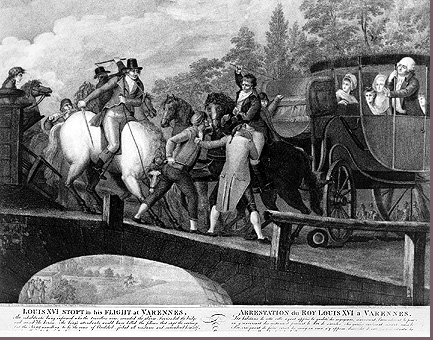 16
French Constitution 1791Legislative Assembly Formed
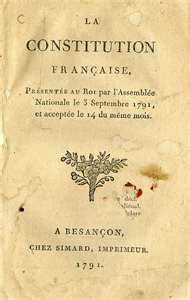 French Factions Begin
TODAY:
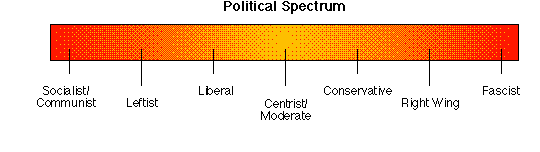 1790s:
The Plain(swing votes)
Montagnards(“The Mountain”)
Girondists
Monarchíen(Royalists)
Jacobins
1791 EmigresNoble Flee France
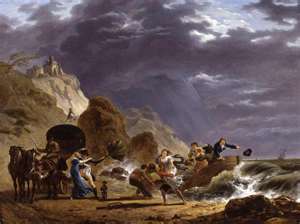 1792 Prussia & Austria WarTo Restore King Louis XVI
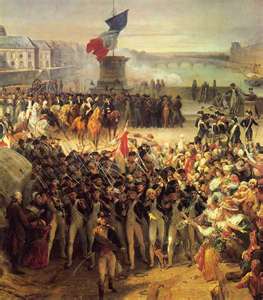 Tuilleries Invasion August 10th, 1792
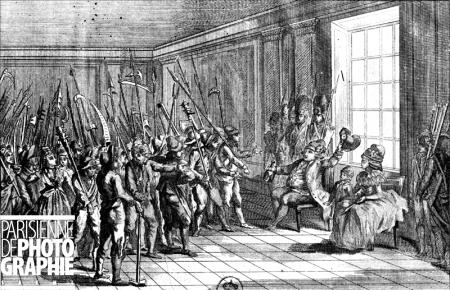 September Massacres 1792
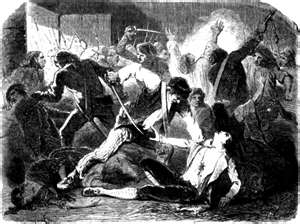 September 21st, 1792National Convention Formed
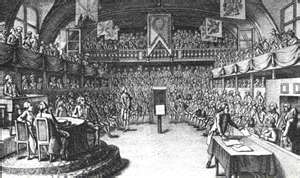 King Louis Trial For TreasonDecember 10-11th, 1792
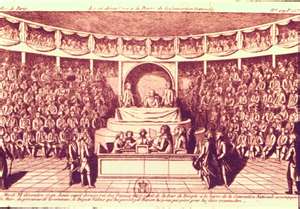 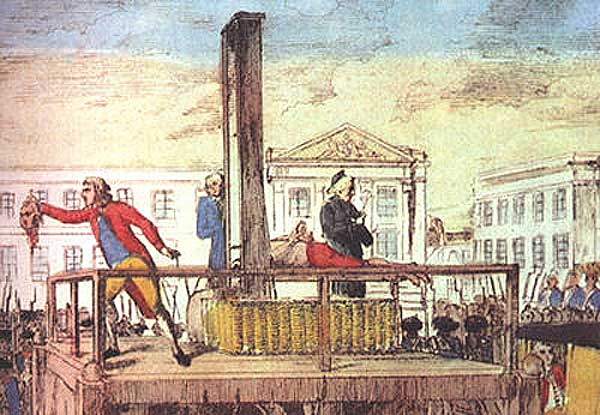 King Louis XVI
January 21st, 1793
25
The Reign of TerrorJuly 1793 Begins
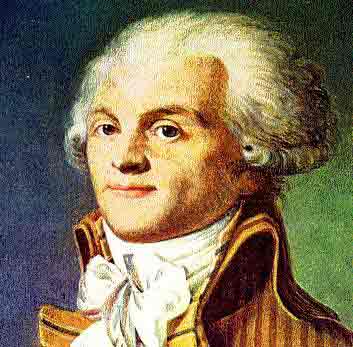 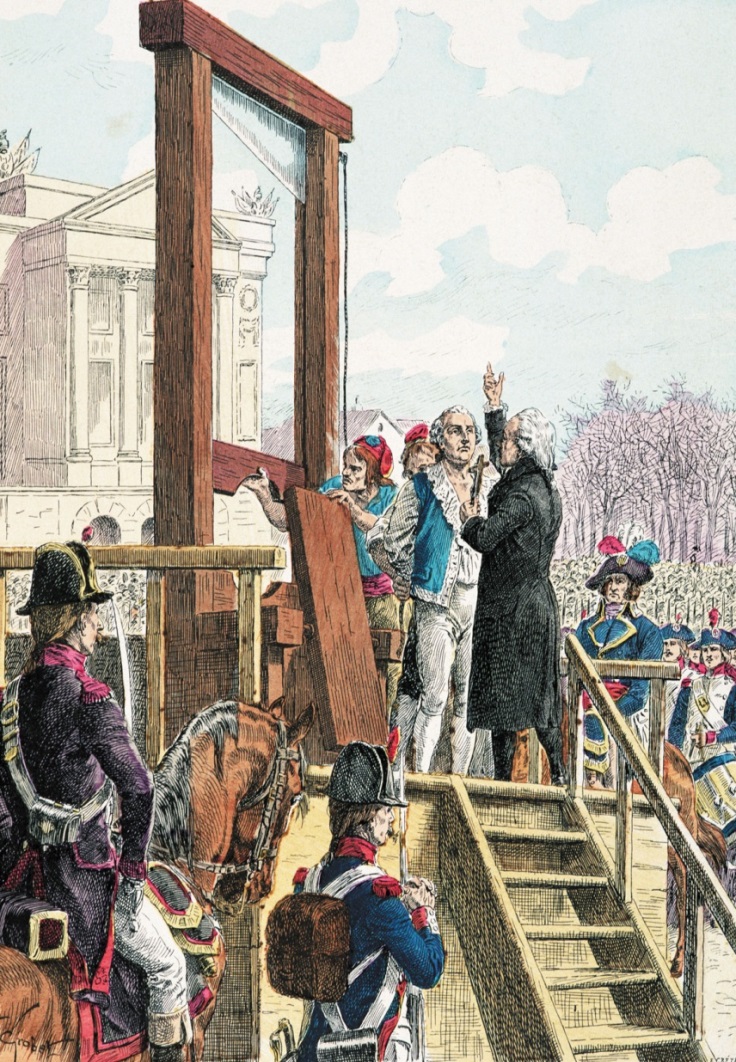 26
October 16th, 1793
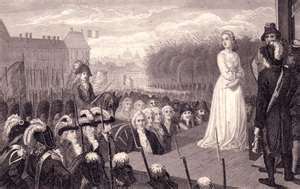 Marie Antoinette’s Execution
July 28th, 1794 Robespierre is Guillotined
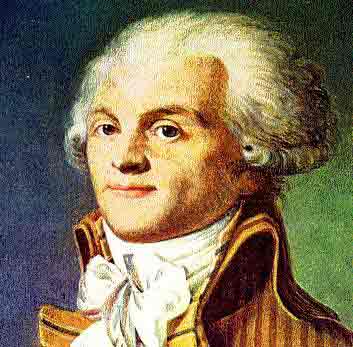 28
The Reign of TerrorJuly 1794 Ends
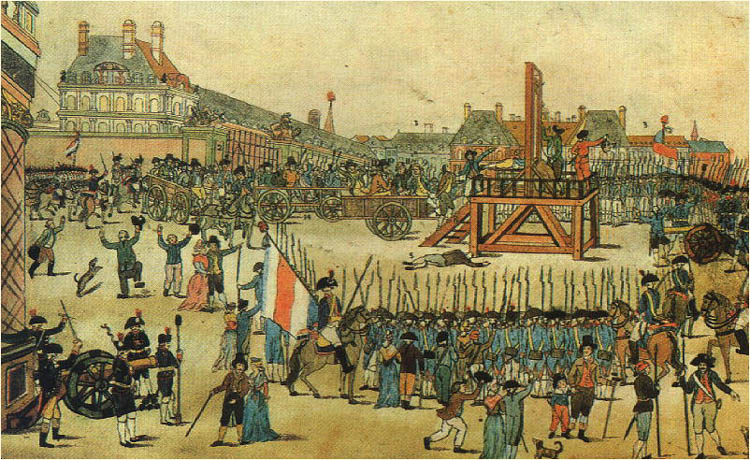 29
French Revolution Storyboard
As we read and learn more about the French Revolution, we are going to be making multiple storyboards.  You are going to be required to copy down the text for each box, and to produce an illustration, with color, for each box.
French Revolution Storyboard II